139. ¿Qué Te Daré, Maestro?
¿Qué te daré, Maestro? Te diste Tú por mí.
¿Menos daré de lo que obtendré?
O ¿todo dará a Ti?

Coro:
Cristo, mi Salvador, Te diste Tú por mí;
Tu hogar dejaste allí, para morir por mí.
¿Qué te daré, Maestro? Te diste Tú por mí,
No la mitad, mas todo mi ser, yo lo daré a Ti.
2. ¿Qué te daré, Maestro? Me redimiste a mí.
Es pequeñez, mas mi todo es,
Y todo lo entrego a Ti.

Coro:
Cristo, mi Salvador, Te diste Tú por mí;
Tu hogar dejaste allí, para morir por mí.
¿Qué te daré, Maestro? Te diste Tú por mí,
No la mitad, mas todo mi ser, yo lo daré a Ti.
3. ¿Qué te daré, Maestro? Divino donador,
Tiempo y vigor, talento y ardor
Serán tuyos, oh Señor.

Coro:
Cristo, mi Salvador, Te diste Tú por mí;
Tu hogar dejaste allí, para morir por mí.
¿Qué te daré, Maestro? Te diste Tú por mí,
No la mitad, mas todo mi ser, yo lo daré a Ti.
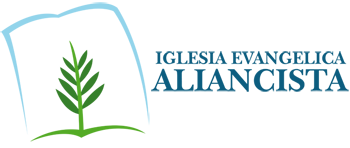